CEFALEIAS PRIMÁRIAS E SECUNDÁRIAS

MEDICINA - FAMEMA
Amanda Bittencourt
Bruno Nunes
Carolina Jeha
Gustavo Reis
Ambulatório de Cefaleia –Milton Marchioli
CEFALEIAS PRIMÁRIAS
Migrânea
Epidemiologia: 
-segunda causa de cefaleia primária
-prevalência de 15%
-mais comum no gênero feminino

Tipos: sem aura (80%)
	com aura (10-15%)
Migrânea
Mecanismos fisiopatológicos na enxaqueca:
• Depressão alastrante
• Ativação do sistema trigeminovascular
• Inflamação neurogênica
• Vasodilatação indicada por
- óxido nítrico
- serotonina
• Distúrbios do metabolismo energético
• Predisposição genética
Migrânea
Manifestações Clínicas e características da dor: unilateral, pulsátil, intensidade moderada a forte, piora com esforços, fotofobia e fonofobia, náuseas e/ou vômitos associados.

Aura: manifestações neurológicas reversíveis  até 60min antes do fenômeno álgico.
Migrânea
Fatores desencadeantes:
- alimentos: chocolate, queijos fortes, glutamato monossódico, bebidas alcoólicas ou mesmo jejum prolongado. 
privação ou excesso de sono
variações climáticas
 Variações hormonais (menstruação) 
estresse emocional
Migrânea
Diagnóstico
Sem aura: nº crises  ≥ 5 (crise = pelo menos dois itens da dor e pelo menos uma manifestação associada)
Com aura: nº crises  ≥ 2  e manifestações neurológicas reversíveis associadas até 60min antes do fenômeno álgico
Migrânea
Tratamento: 
1) Profilático: 
betabloqueadores
Antidepressivos: tricíclicos ou inibidores da recaptação de serotonina
Anticonvulsivantes: ácido valpróico ou topiramato
Antagonistas dos canais de Ca++
Migrânea
Tratamento
2) Nas crises:
Anti-inflamatórios
Analgésicos
 Triptanos
Cefaleia Tensional
Cefaleia Tensional pode ser caracterizada como uma dor em pressão ou aperto constante, em geral bilateral, que pode inicialmente ser episódica e relacionada com estresse, e hiperestimulação central dos núcleos da rafe, mas que quase sempre recorre na sua forma crônica sem relação com fatores psicológicos óbvios. É um tipo de cefaleia bastante frequente, mas que, em geral, leva pouco à procura por ajuda médica.
Manifestações Clinicasda Cefaleia Tensional
Tipo episódico é caracterizado por uma frequência menor do que 15 ataques de cefaleia por mês
Tipo crônico é aplicado a pacientes que apresentam 15 ou mais crises por mês
Características são as mesmas para os dois tipos: dor tipo pressão ou aperto; intensidade leve ou moderada que não inibe as atividades diárias; distribuição bilateral; sem piora com esforços físicos;  ausência de vômitos e náusea ; fotofobia ou fonofobia; a dor é persistente e flutua durante o dia, é descrita como uma sensação de peso e pode se manifestar como uma faixa em torno da cabeça, a dor muitas vezes se localiza na região occipital
Tratamento da Cefaleia Tensional
Uso de analgésicos comuns e anti-inflamatórios não esteroidais 
O tratamento é direcionado a fazer o individuo aprender a conviver com a dor de cabeça, fazendo o uso de medidas de relaxamento, acupuntura é eficaz
Amitriptilina é utilizada na forma crônica com boa resposta
Há de se evitar o abuso de analgésicos afim de se evitar a cronicidade do caso
Cefaleia em Salvas (Cluster Headache)
Epidemiologia:
Doença relativamente rara;
Atinge  de 0,1% a 0,3% dos adultos;
Mais comum em homens  9:1;
Pico ocorre aos 20-40 anos; nas mulheres, tende a ser mais tardio;
Pode não haver história familiar.
Cefaleia em Salvas
Também chamadas de cefaleias suicidas;

Salvas  “grupos”;

Ataques duram entre 15 a 180 minutos                  (sem tratamento);
4-5 ataques por dia;
Crises ocorrem de 2 a 8 dias em média.
(Bahra, 2002)
Período de Salvas
Ocorre em média uma crise ao ano; e 

Dura aproximadamente  8 semanas.
Cefaleia em Salvas
Apresentações clínicas:
Dor excruciante;
Dor em caráter agudo (dor em facadas);
	1/3 dos pacientes refere dor pulsátil;
Unilateral em sua maioria;
Atinge regiões retro-ocular, temporal e/ou frontal;
Pode ser acompanhada por náuseas (minoria);
Fotofobia e fonofobia (50%).
Cefaleia em Salvas
Sinais Faciais:
Lacrimejamento ipsilateral
Vermelhidão conjuntival
Edema palpebral
Miose
Ptose
Congestão nasal
Rinorreia
Rubra fascial
Tipos de Cefaleia em Salvas
1) Episódica

Pelo menos 5 crises, com dor forte unilateral, orbitária, supra-orbitária e/ou temporal de 15 a 180 minutos, se não tratada e não atribuída a outro transtorno.
Pelo menos 2 períodos de salvas durando de 7 a 365 dias e separados por período de remissão maiores ou iguais a 1 mês.
2) Crônica
Semelhante à esporádica.
Crises ocorrem por mais de um ano sem períodos de remissão ou com períodos menores de um mês.

Classificação Internacional de Cefaleias (2004)
Cefaleia em Salvas
Fisiopatologia:
Principal fator desencadeante: Álcool

Não é completamente esclarecida

Várias vertentes são estudadas
Alterações Vasculares
 Dilatação de vasos extracranianos por liberação de substâncias vaso ativas; foi descartada por não explicar os outros achados clínicos

Alterações Endócrinas 
 Secreção de cortisol e testosterona e sua ação sobre a liberação de serotonina + disfunção da glândula pineal (receptores opióides)
Não está bem definida a fisopatologia
Atualmente, o mais aceito é que eventos levam à ativação do sistema trigemino-vascular

Os sintomas seriam explicados pela presença de lesão única no local onde as fibras das divisões trigeminais oftálmica e maxilar convergem com projeções nos gânglios cervical superior e esfenopalatino.

ativação simpática (sudorese)
ativação parassimpática (lacrimejamento, congestão nasal)
manifestação de dor na primeira e segunda divisão trigeminal
Hipotálamo
Foram observadas alterações funcionais e estruturais no hipotálamo:

	- Ritmos circadianos
	- Ciclo vigília-sono
	- Controle do SNA
Tratamento
Crises
    - Oxigênio (100% de saturação), pelo menos 8L/min
    - Derivados do ergot (Tartarato de ergotamina e diergotamina)
    - Triptanos (Sumatriptano)
Profilático

- Lítio (Carbonato de Lítio)
- Anticonvulsivante (Ácido Valpróico)
- Bloqueador de canais de cálcio (Verapamil)
SUNCT
Definição:
SUNCT: short-lasting unilateral neuralgiform headache attacks conjuntival injection and tearing

 cefaléia de curta duração, unilateral, neuralgiforme com hiperemia  conjuntival e lacrimejamento

Muito semelhante à Cefaleia em Salvas, porém de curta duração
Epidemiologia
Mais comum em homens
Idade de início das crises varia entre 35 e 65 anos
Não costuma apresentar história familiar
Incomum em crianças
Apresentação Clínica
Dor unilateral, orbitária, supra-orbitária e/ou temporal
Apresenta-se na forma de pontadas ou pulsátil
Duração das crises de 5 a 240 segundos

Semelhante à Cefaleia em Salvas, surge hiperemia conjuntival e lacrimejamento ipsilateral, assim como obstrução nasal e rinorréia

Sintomas iniciam-se logo após o início da dor
Crises
Geralmente são diurnas 
Padrão irregular  alternância errática entre períodos com dor (dias, meses) e remissão total que dura meses

As crises podem ser desencadeadas por manobras mecânicas do pescoço e zonas-gatilho e topográficas trigeminais e extratrigeminais
Critérios de diagnóstico
Pelo menos 20 crises  de dor unilateral, orbitária, supra-orbitária ou temporal em punhaladas ou pulsátil, durando de 5 a 240 segundos
Dor acompanhada de lacrimejamento unilateral e vermelhidão conjuntival
Ocorrência de crises com frequência de 3 a 200 por dia
Não ser atribuída a outra patologia
Fisiopatologia
Não é completamente explicada, mas como a Cefaleia em Salvas, acredita-se estar relacionada a alterações trigêmeo-autonômicas, assim como alterações hipotalâmicas.
Tratamento
Não há tratamento específico para o caso.            A maior parte dos fármacos usados no tratamento de cefaleias primárias são ineficazes.
Profilático
 -Topiramato (25 a 200mg/dia)
 - Gabapentina (900mg)
 - Lamotrigina (100 a 200mg)
 - Corticóides
Hemicrania Paroxística
Epidemiologia: muito rara, 70% sexo feminino; 30 anos
Fisiopatologia:
Não está totalmente esclarecida
 Ativação do sistema trigêmino-vascular 

Episódica ou Crônica
Hemicrania Paroxística
Manifestações clínicas:
Dor de forte intensidade
Localização orbitária, temporal ou frontal unilateral
Sinais autonômicos ipsilaterais à dor: hiperemia conjuntival, lacrimejamento, rinorreia. 
Curta duração: 2-45 minutos
Maior frequência de ataque (20/dia)
Tratamento
Indometacina: 25-50mg 3 vezes por dia. A resposta ocorre geralmente em até 48h. Se necessário, a dose pode ser aumentada para até 250mg/dia.
Hemicrania Contínua
Epidemiologia: apenas 18 casos no mundo (1999)
Manifestações clínicas: 
Dor unilateral, contínua, em pontada
Moderada a forte intensidade (não cessa)
Nas exacerbações: pode haver semiptose, miose, lacrimejamento, sudorese de face
Tratamento:
Indometacina
Cefaleia Crônica Diária
Conceito: grupo abrangente de cefaleias que se manifestam de forma diária ou quase diária (>15 dias/mês), durando mais de 4h por dia por pelo menos 3 meses 
Inclui várias síndromes distintas: Migrânea, Cefaleia em Salvas, Hemicrania Paroxística Crônica
Epidemiologia: 
Prevalência: 3-5% da população
65-90% sexo feminino
“Paciente típico”
Cefaleia Crônica Diária
Manifestações clínicas:
Características de enxaqueca e de cefaleia do tipo tensional
Qualidade da dor: variável, geralmente em pressão ou aperto
Intensidade: de leve a moderada, podendo haver ataques graves (usualmente latejantes; podem ser precedidos por aura enxaquecosa)
Sintomas psicológicos frequentemente encontrados (depressão ou ansiedade)
Geralmente, o paciente faz uso excessivo de medicações analgésicas (60%)
Fatores de melhora: sono, escuridão, silêncio, lazer
Fatores de piora: excesso ou falta de sono, chocolate, álcool, menstruação, estresse
Cefaleia Crônica Diária
Fisiopatologia
Fator de crescimento do nervo (NGF): neurotrofina/ maior sensibilidade aos estímulos dolorosos e perpetuação da dor
Sensibilização dos neurônios trigeminais: maior frequência de descargas espontâneas e da responsividade dos neurônios trigeminais
Modulação da dor no diencéfalo:    on-cells e 
        off-cells (abuso de medicamentos)
Limiar da dor: antes/depois do tratamento
Cefaleia Crônica Diária
Tratamento
Parada do uso excessivo de analgésicos (“cefaleia rebote”): dor severa, náuseas, vômitos
AINEs de longa duração: naproxeno, tenoxicam
Profilático: antidepressivos tricíclicos (amitriptilina), anticonvulsivantes (valproato de sódio), betabloqueadores (propanolol), inibidor da recaptação da serotonina (fluoxetina) nas mesmas doses indicadas para o tratamento da enxaqueca.
Cefaleias Secundárias Quando suspeitar?
-características não se encaixam nos tipos de primárias
-padrão progressivo
-refratária a tratamento convencional
-associada a déficit neurológico ou a sinais  e sintomas de doença orgânica.
Tumor Cerebral
Epidemiologia: 1% das cefaleias.
Suspeita: quando na história houver piora progressiva na frequência, na intensidade ou na duração dessa cefaleia. 
Em alguns casos de tumores de crescimento lento, a cefaleia pode ser o único sintoma durante meses, sem qualquer sinal de déficit neurológico associado.
Tumor Cerebral
Características da dor:
geralmente não pulsátil
duração de minutos a horas e
 localização variável; 
período preferencial é o matutino 
fatores de piora: a atividade física rotineira ou o esforço e manobras que levem a aumento da PIC (Valsalva).
Sinais e sintomas associados: (síndrome de hipertensão intracraniana),  vômitos em jato e não precedidos de náuseas, e papiledema. 
O exame neurológico pode também apresentar alterações do estado
mental, distúrbios visuais e da fala, ataxia, parestesias e déficits motores. 
Eventualmente crises epilépticas.
Tumor Cerebral
Origem da dor: tracionamento dos seios venosos em torno do encéfalo,  lesão do tentório  ou o estiramento da dura na base do encéfalo.
Tratamento: abordagem do tumor
Cefaleia Secundária a abscessos
Definição:   
 - Abscesso cerebral é caracterizado por uma coleção purulenta no parênquima encefálico, resultado de uma infecção intracraniana ou extracraniana, bem como da invasão direta de microorganismos no cérebro decorrente de traumatismo crânio-encefálico ou de intervenções cirúrgicas.
Cefaleia Secundária a abscessos
Critérios diagnósticos:
Neuroimagem e/ou evidência laboratorial de abcesso cerebral.

Deve aparecer durante a infecção ativa e desaparece dentro de três meses após o tratamento bem sucedido do abscesso.
Cefaleia Secundária a abscessos
Apresentação clínica:
Cefaleia bilateral, com aumento gradual de intensidade até moderada ou grave, que é agravada por esforço abdominal.

Pode ser constante e acompanhada de náuseas.
Cefaleia Secundária a abscessos
Fisiopatologia:
A compressão direta e a irritação das estruturas meníngeas ou arteriais e o aumento da pressão intracraniana são os mecanismos que causam a cefaleia. 
Os organismos que mais frequentemente causam abcesso cerebral incluem estreptococos, Staphylococcus aureus, espécies de bacteroides e enterobacterias. 
Os fatores predisponentes incluem as infecções de seios paranasais, ouvidos, maxilares, dentes ou pulmões.
Cefaleia Secundária a abscessos
Tratamento:
Consiste na resolução do abscesso cerebral, que após até 3 meses culmina na resolução da cefaleia.
Granulomas
Definição:
Foco de inflamação crônica: agregação microscópica de macrófagos que são transformados em células epitelióides, rodeada por linfócitos e plasmócitos. 

AIDS: criptococomas (Cryptococcus neoformans), tuberculomas (Mycobacterium tuberculosis): lesões focais, de natureza granulomatosa, expansivas e crônicas; embora os criptococomas possam acompanhar uma meningite por criptococos, são, na maior parte das vezes, lesões isoladas.
Granulomas
Manifestações neurológicas focais:
hemiparesias, hemiplegias, monoparesias, monoplegias, anisocorias, desvio da comissura labial, convulsões focais
Tratamento:
Criptococomas: fluconazol (800 mg EV ou VO dia) ou anfotericina B (0,7 – 1,0 mg/kg dia), ou ainda com anfotericina B lipossomal (3-5 mg/kg/dia) durante 8 semanas
Tuberculoma: RIPE por 18 meses (Rifampicina, Isoniazida, Pirazinamida e Etambutol)
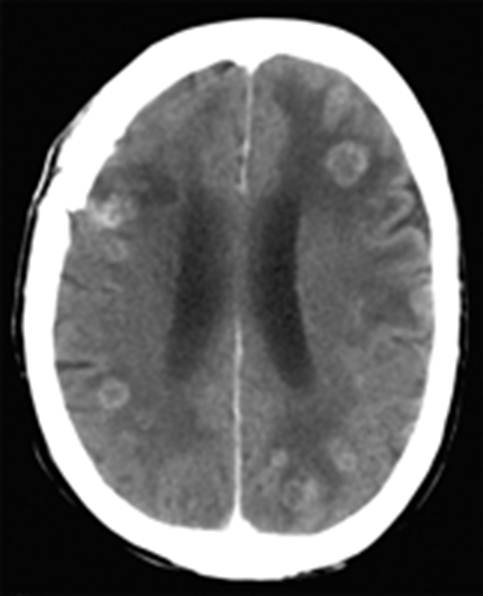 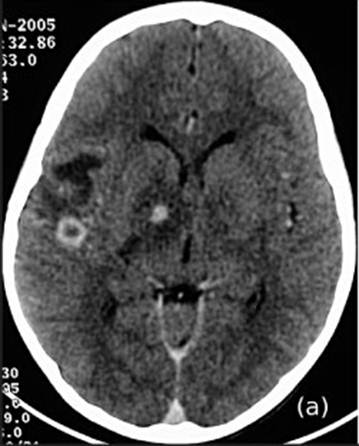 “Ring enhancing lesion”; criptococoma
“Ring enhancing lesion”; tuberculoma
Cefaleia Pós-traumática
Pode ser aguda: cefaleia que ocorre com menos de 14 dias após traumatismo cranioencefálico e cessa 8 semanas após o trauma
A cefaleia pode ser em aperto (geralmente associada com instabilidade emocional após o trauma) ou unilateral, pulsátil, acompanhada por náusea
A localização é variável 
O tratamento sintomático varia de acordo com o caráter da cefaleia (analgésicos )